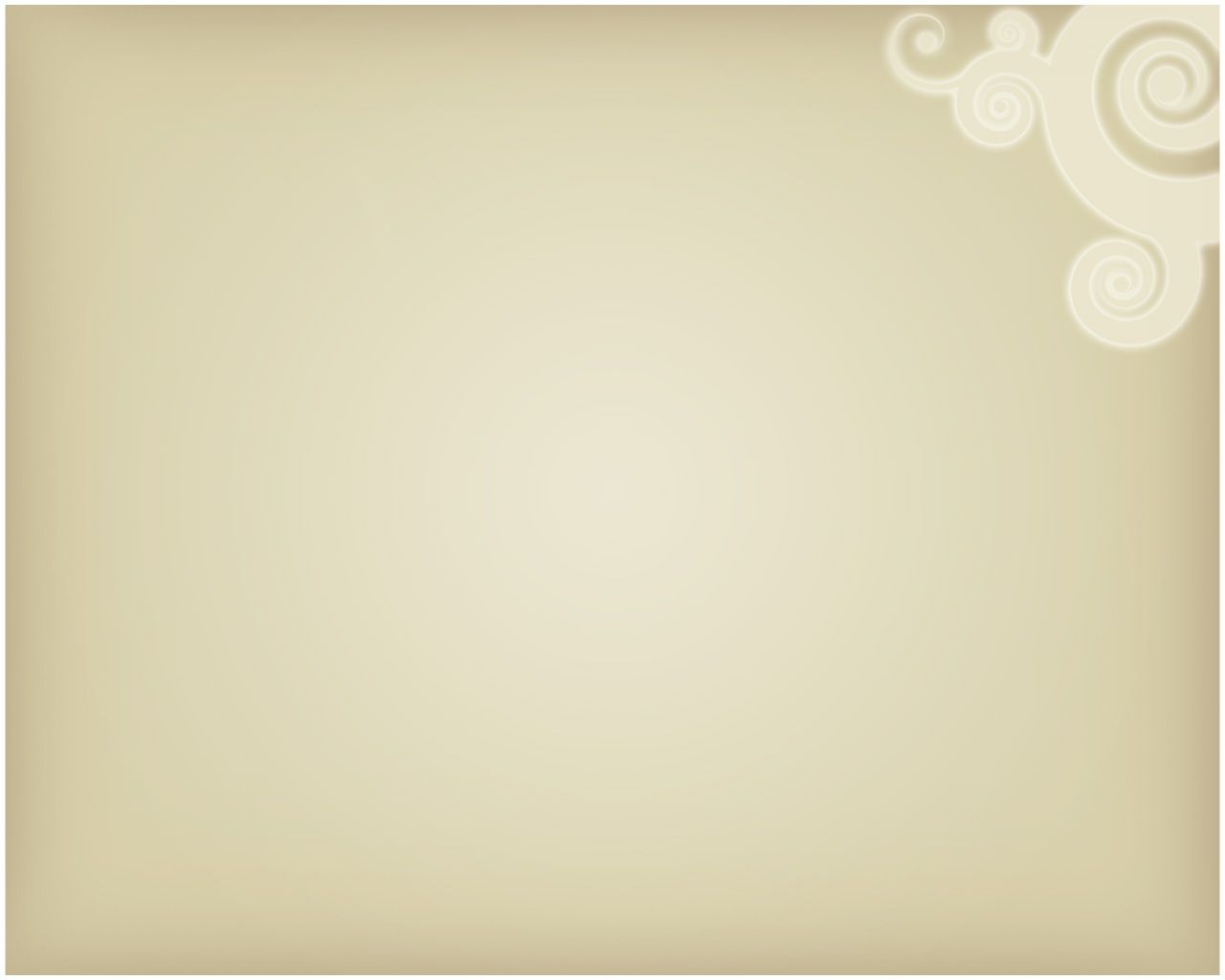 День здоровья во IIмл. группе
«Лесовичок»
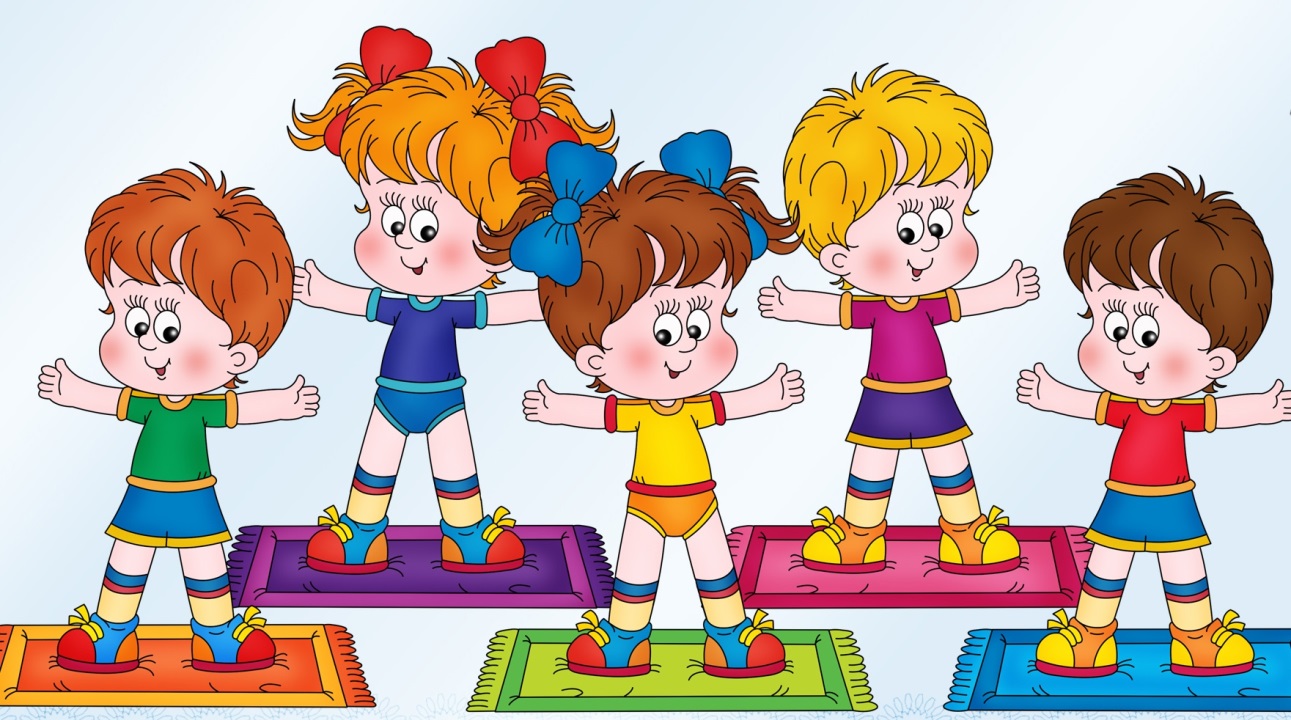 Воспитатель: 
Марина Юрьевна Жибинова
2016 год
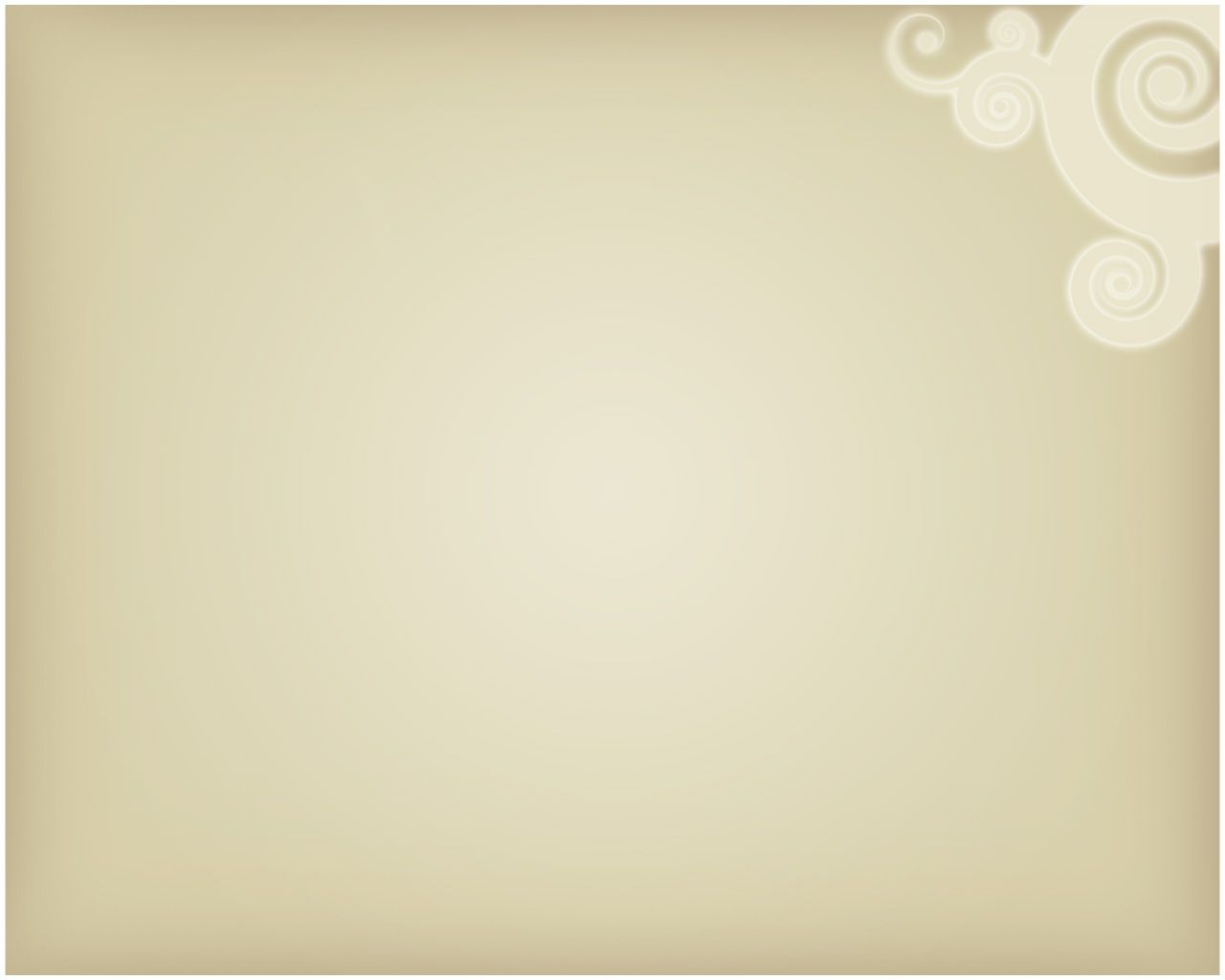 Всемирный день здоровья  - отмечается ежегодно 7 апреля начиная с 1950 г. В этот день в 1948 году вступил в силу устав Всемирной организации здравоохранения (ВОЗ) .
Каждый год для Всемирного дня здоровья выбирается тема, отражающая какую-либо приоритетную область общественного здравоохранения. В этот день люди из всех сообществ получают возможность для участия в мероприятиях, которые могут способствовать улучшению здоровья.
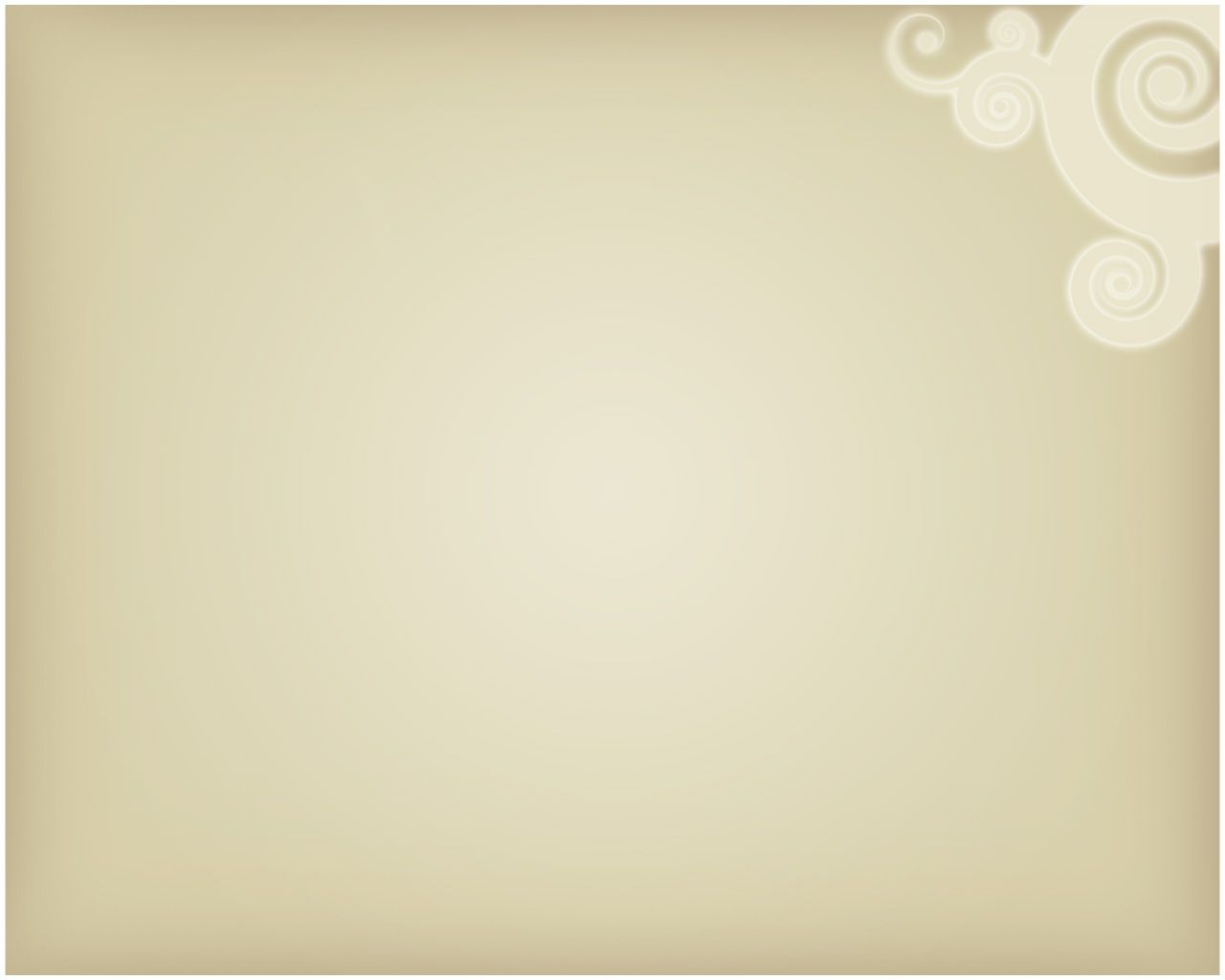 7 апреля в нашей группе прошёл «День здоровья» под девизом «Быть здоровыми хотим!». В течении дня с детьми проводились беседы, интересные физкультминутки, НОД в игровой форме «Здоровье – волшебная страна». Проводилась работа в литературном уголке: чтение художественной литературы, отгадывание загадок, заучивание стихов, рассматривание иллюстраций, фотографий о здоровье.
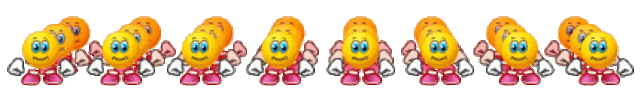 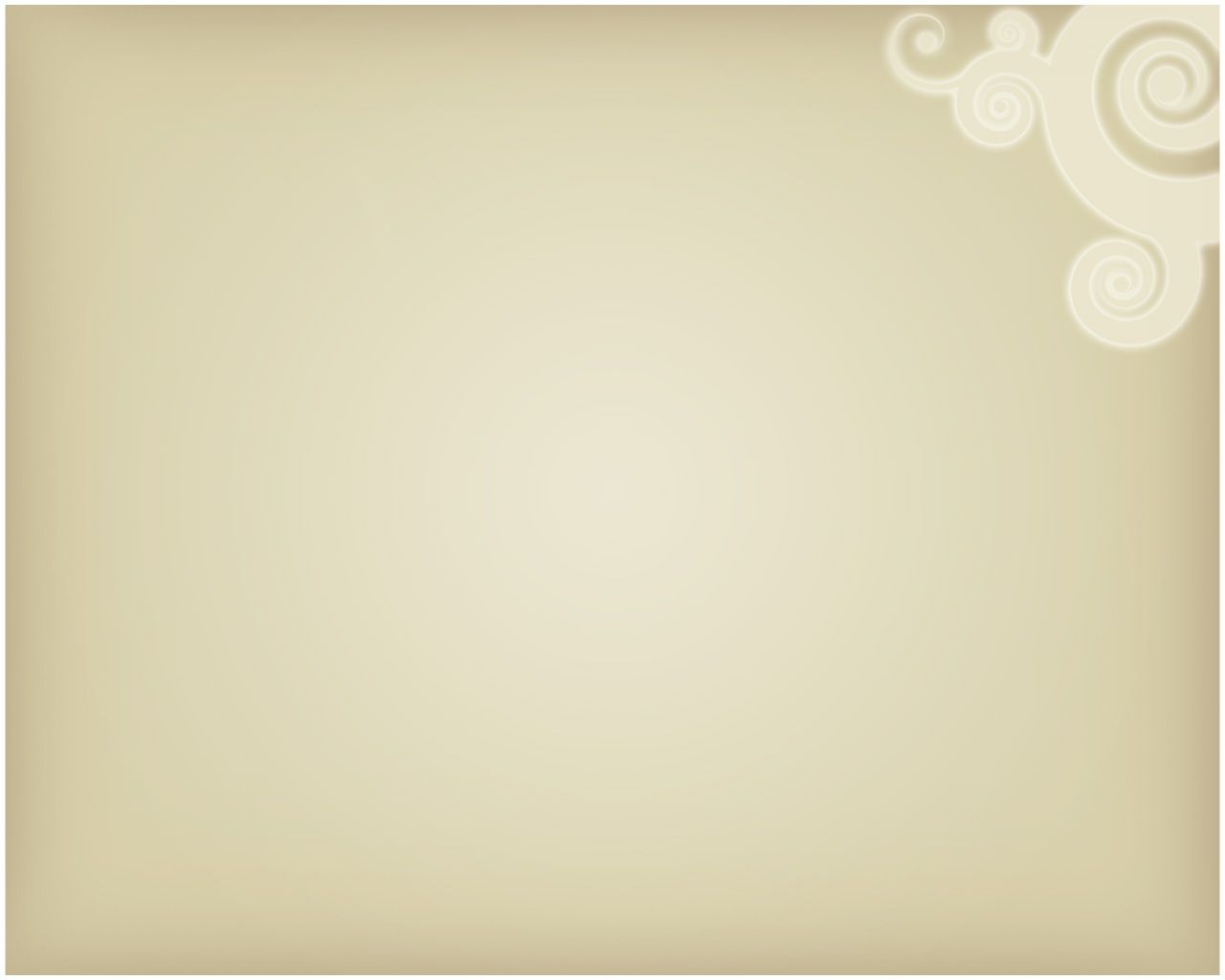 Цель и задачи проведения
Дня здоровья
Цель: Формирование интереса, эмоционально положительного отношения к здоровому образу жизни, укрепление физического и психического здоровья воспитанников
Задачи:
Создать адекватные условия для развития, обучения, оздоровления детей.
Сохранять  здоровье детей  и повышать двигательную активность  и умственную работоспособность.
Создать положительное эмоциональное настроение .
Обогащать и углублять представления детей о том, как поддержать, укрепить и сохранить здоровье.
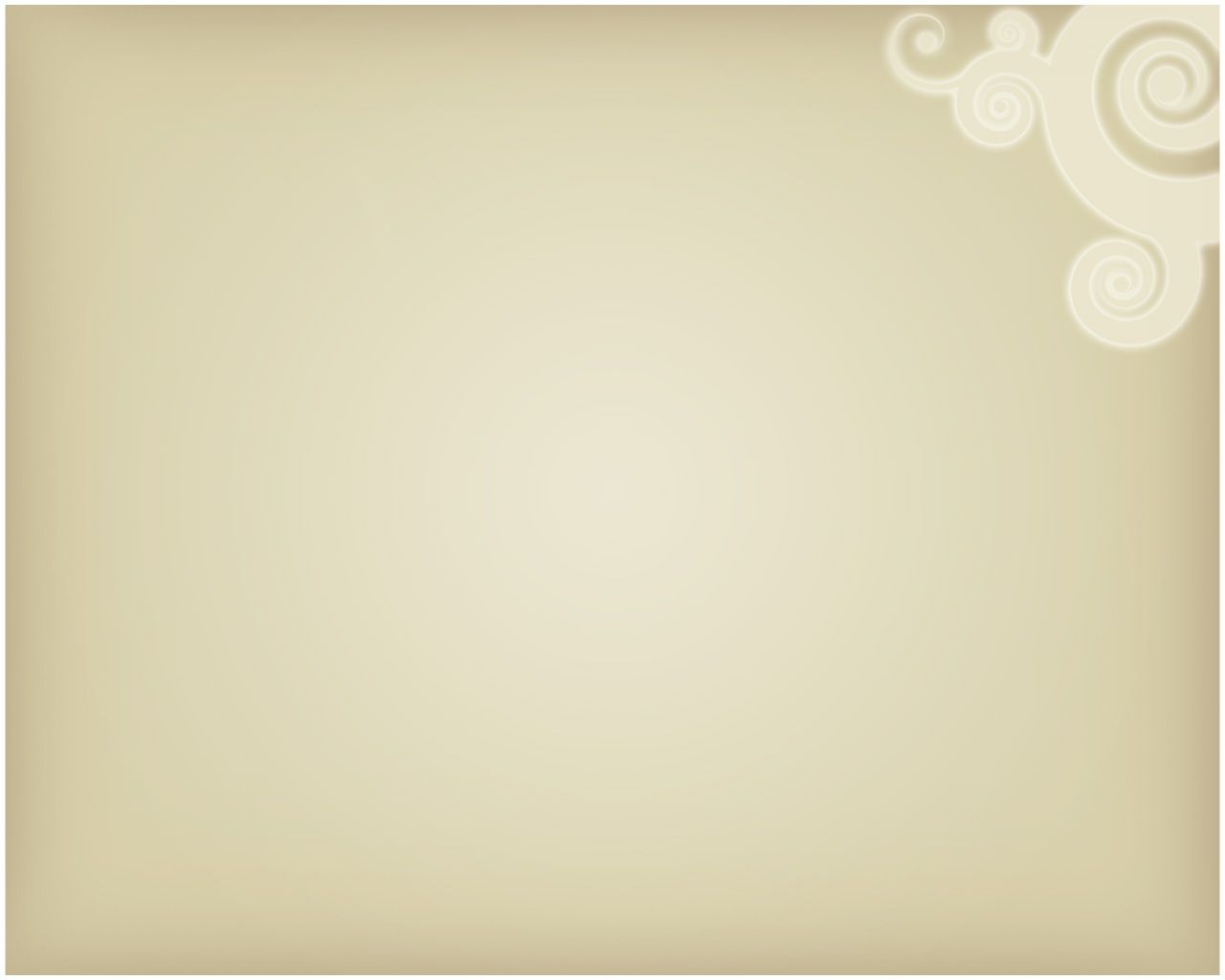 Чтоб здоровым, крепким быть,Надо развиваться.И для тела и душиСпортом заниматься.
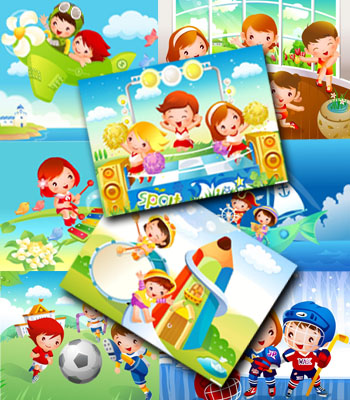 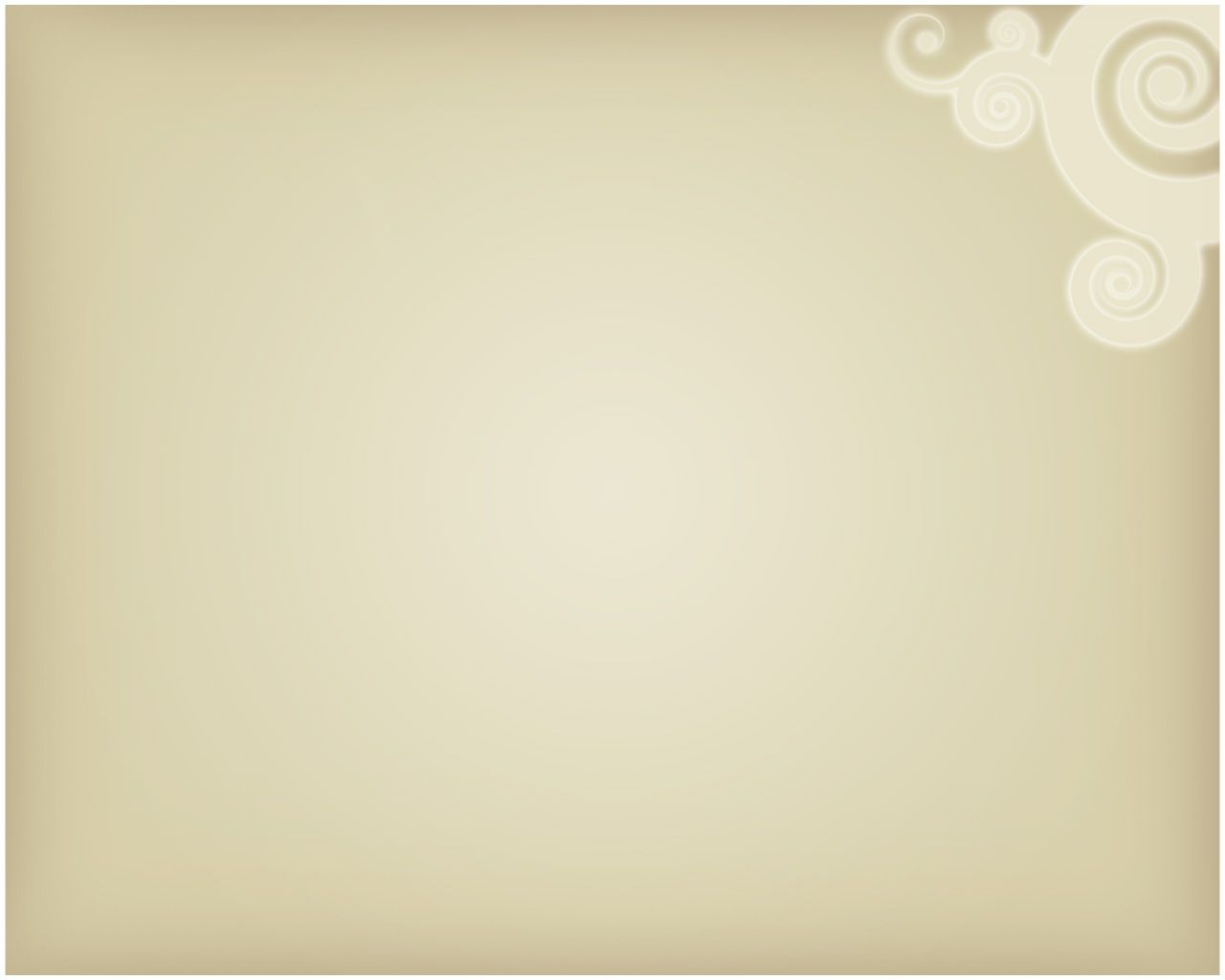 Познавательная беседа с детьми какие продукты полезные, а какие вредные для нашего организма
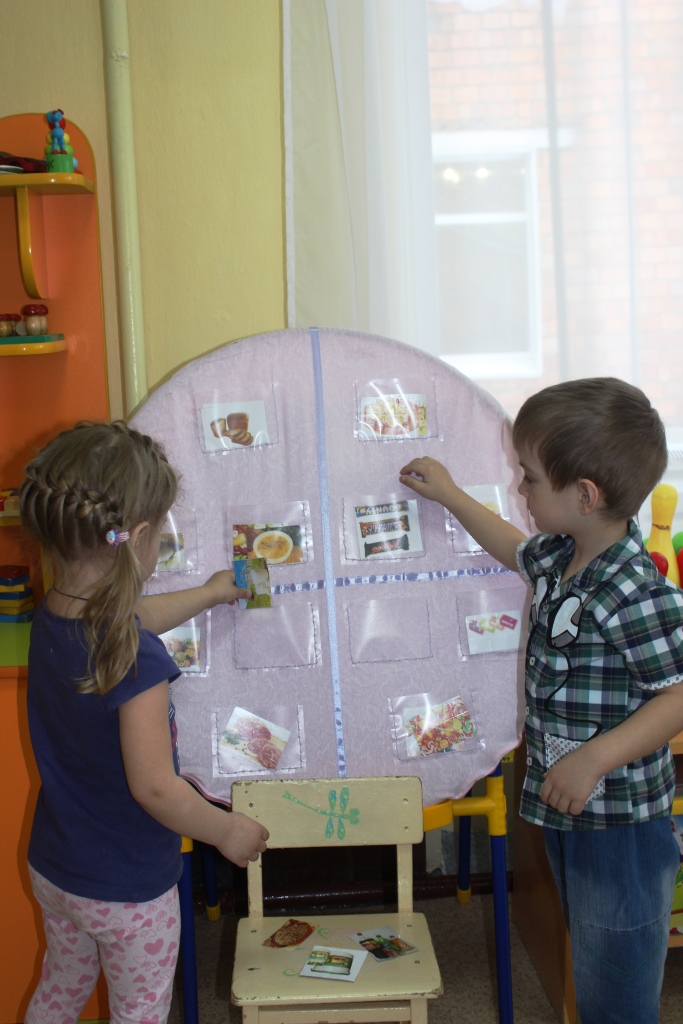 Задачи: 
Закрепить знание детей о витаминах , полезных и вредных продуктах. 
Закрепить знания о здоровом образе жизни. 
Обогатить словарь детей при помощи новых слов. 
Вызывать эмоциональную отзывчивость детей на элементы ЗОЖ.
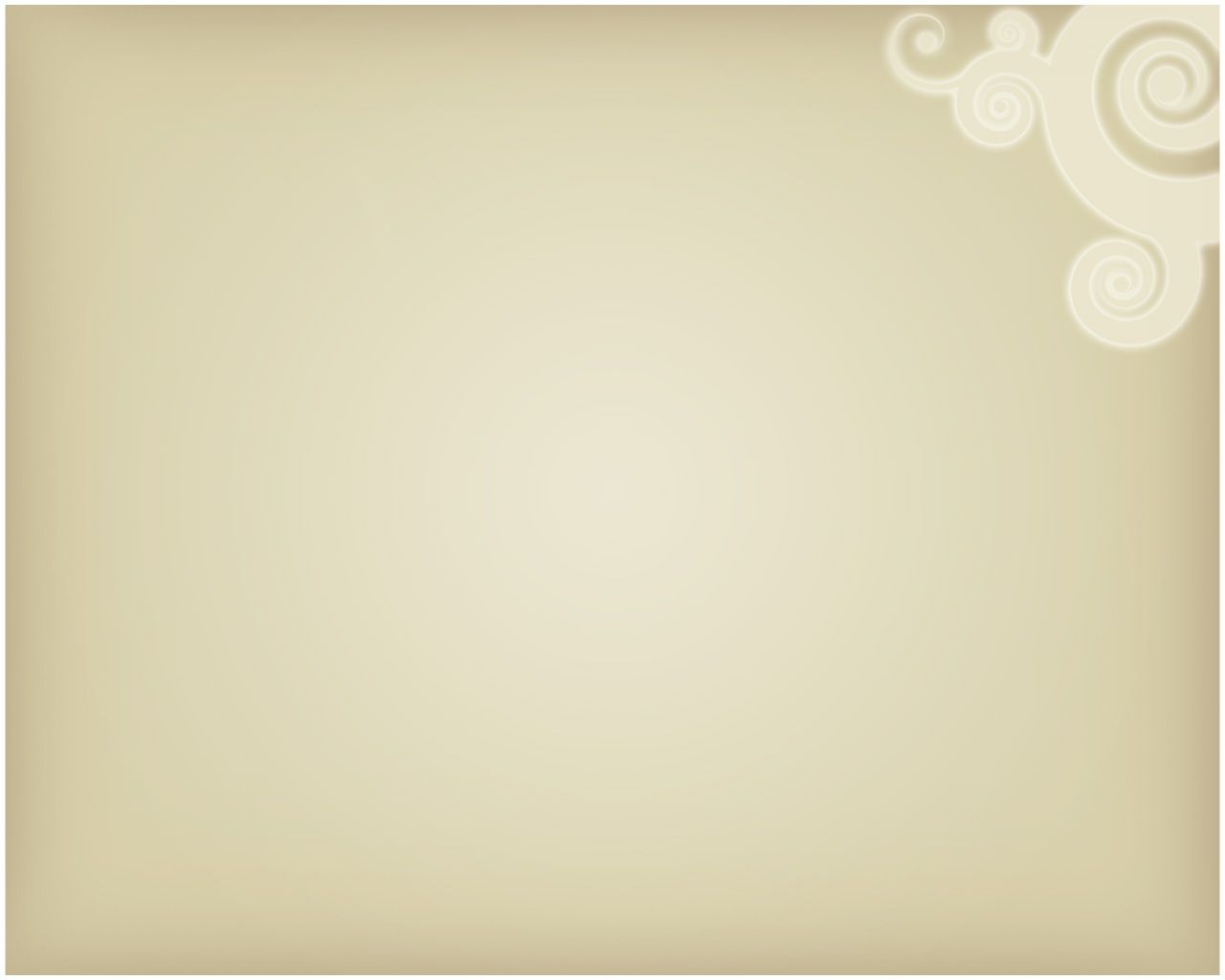 Спортивное развлечение
«День  здоровья»
Задачи: 
Закрепить знание о здоровом образе жизни.
Воспитывать интерес к спорту. 
Создать радостное настроение у детей.
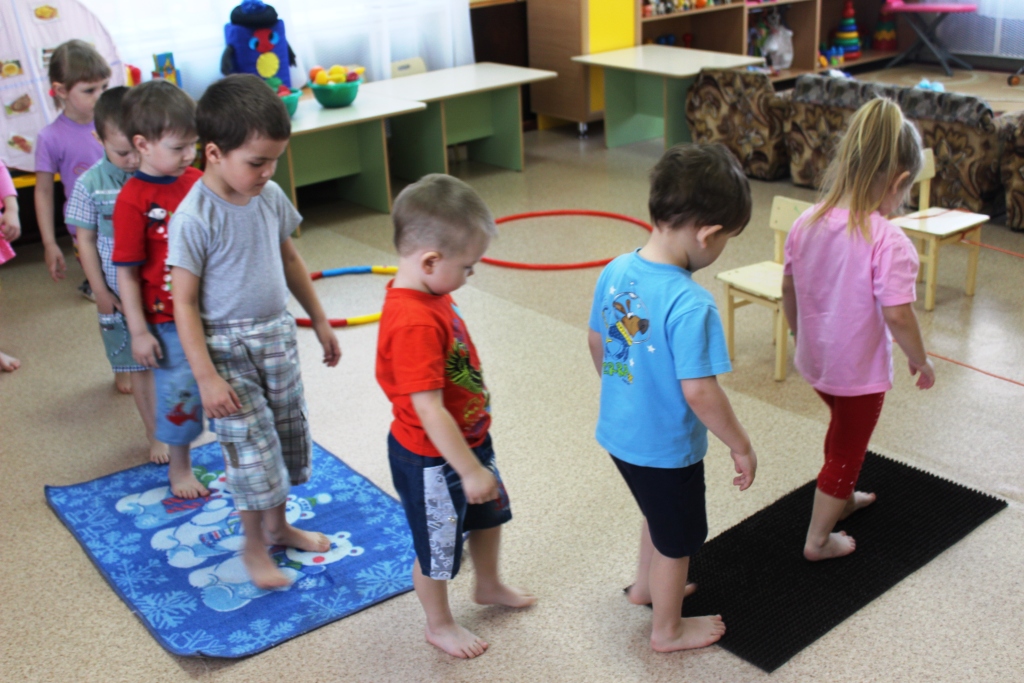 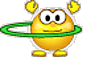 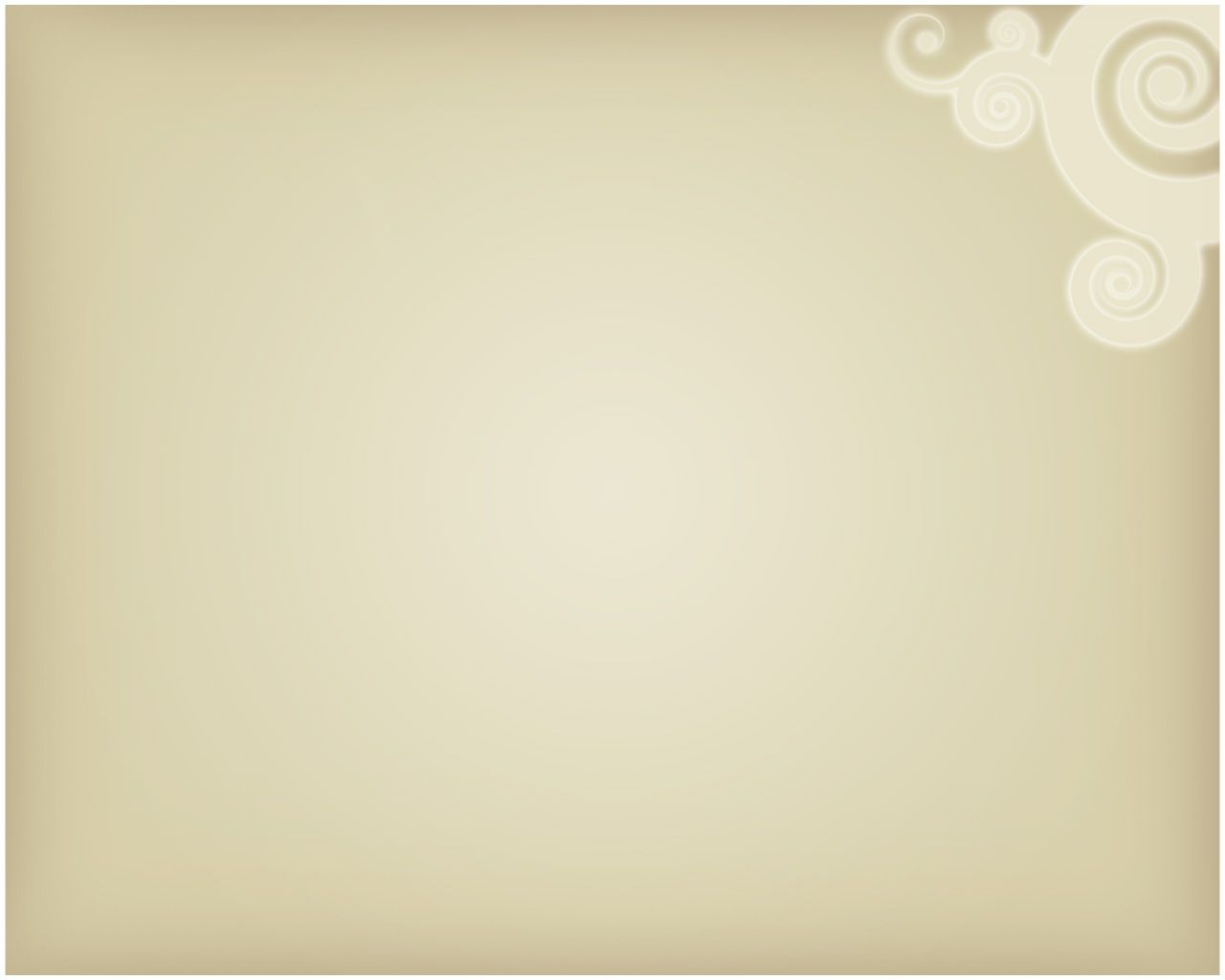 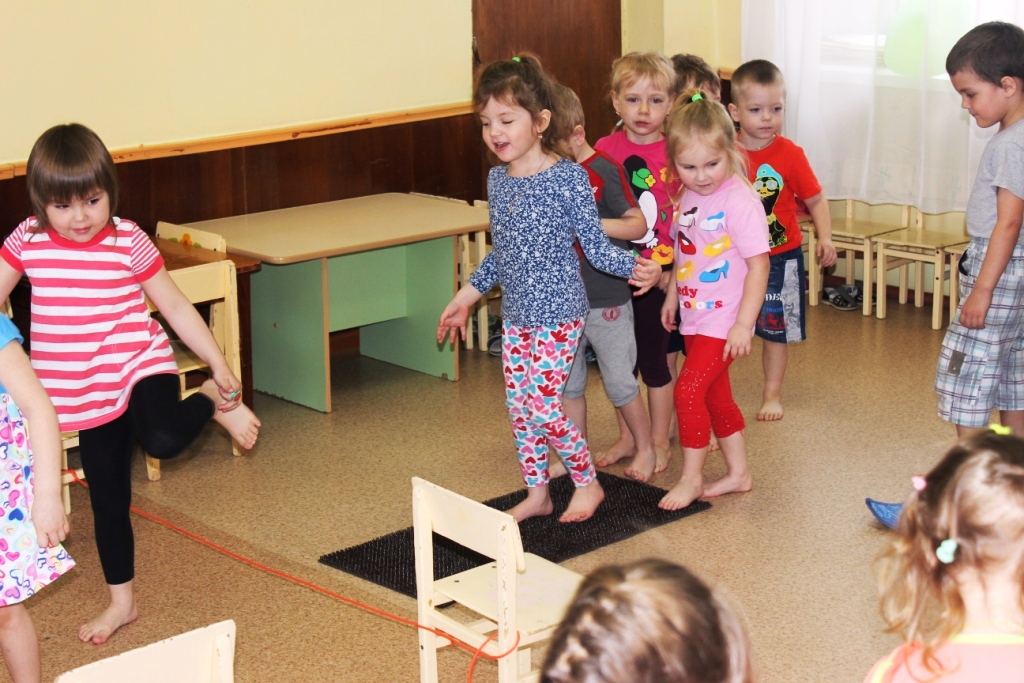 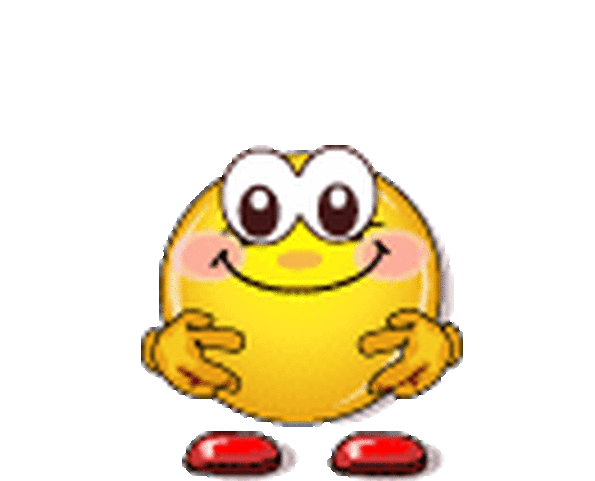 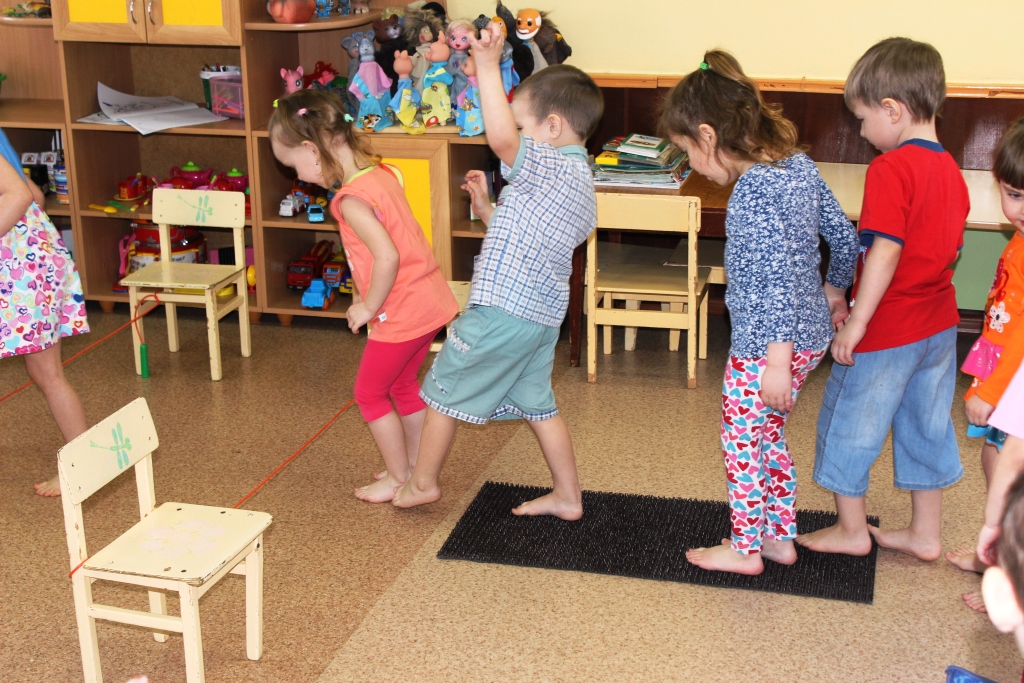 Чтоб здоровье раздобыть,Не надо далеко ходить.Нужно нам самим стараться,И всё будет получаться!
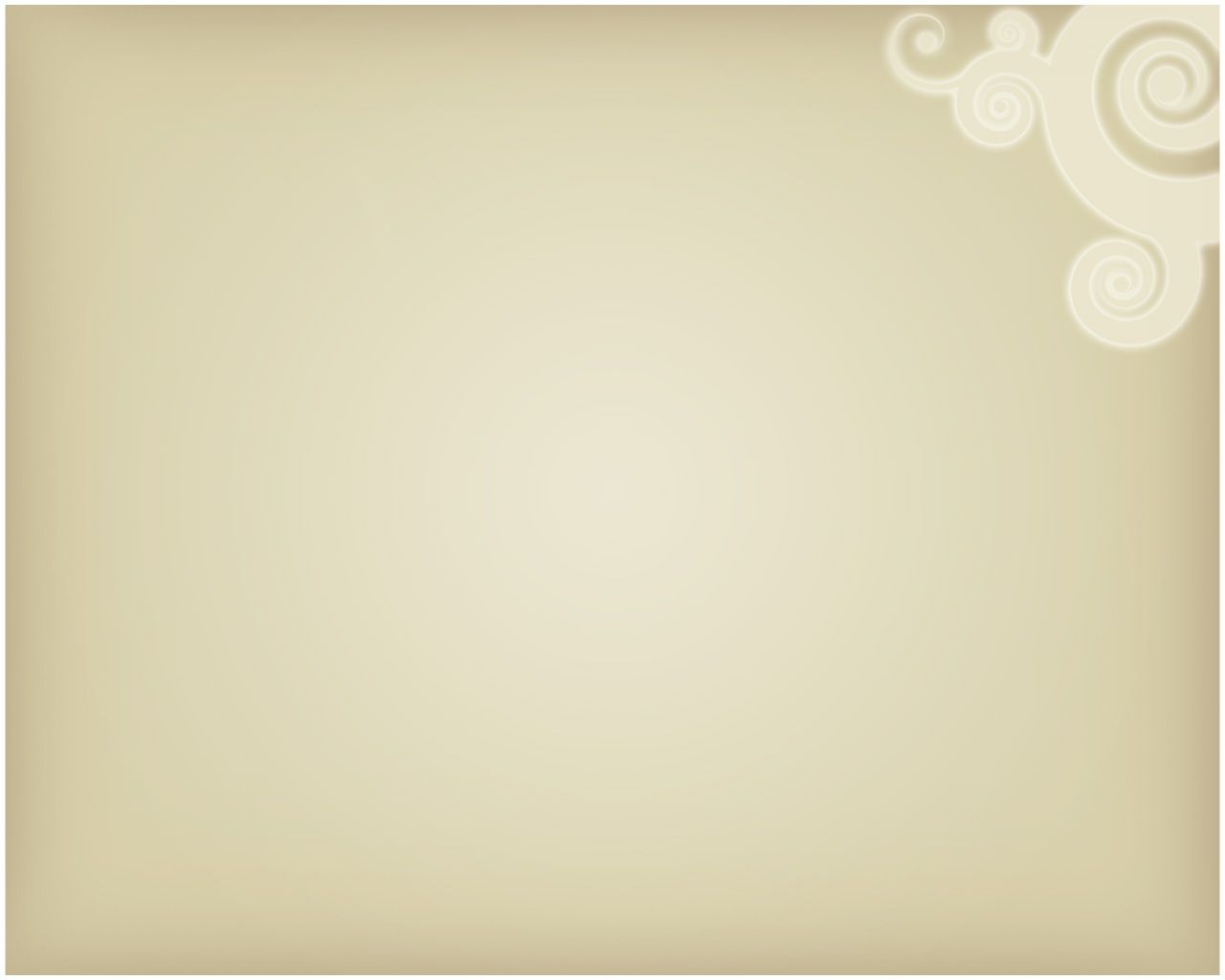 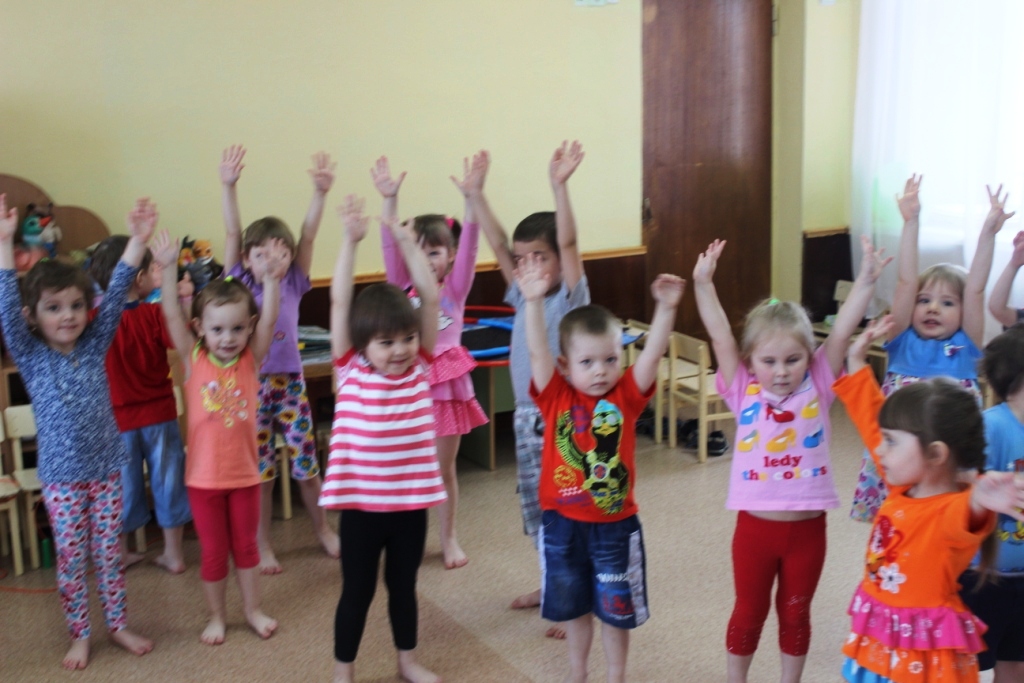 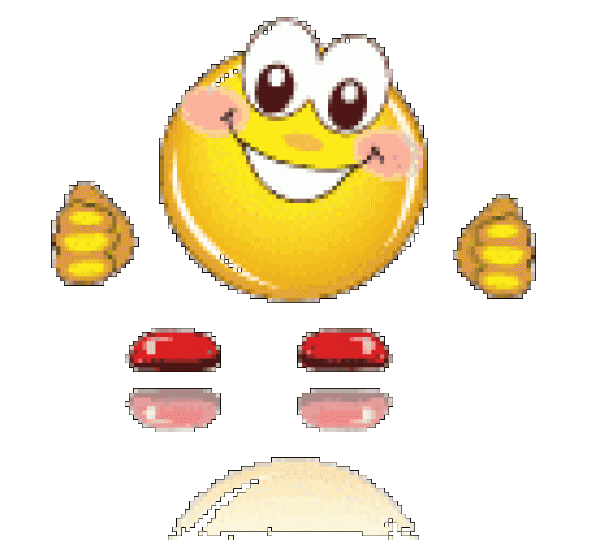 Мы зарядку делать будем
Мы руками быстро крутим,
То назад, то вперёд, а потом наоборот
Наклоняемся пониже, ну-ка, руки к полу ближе
Выпрямились – ноги шире, тянем спину – три, четыре.
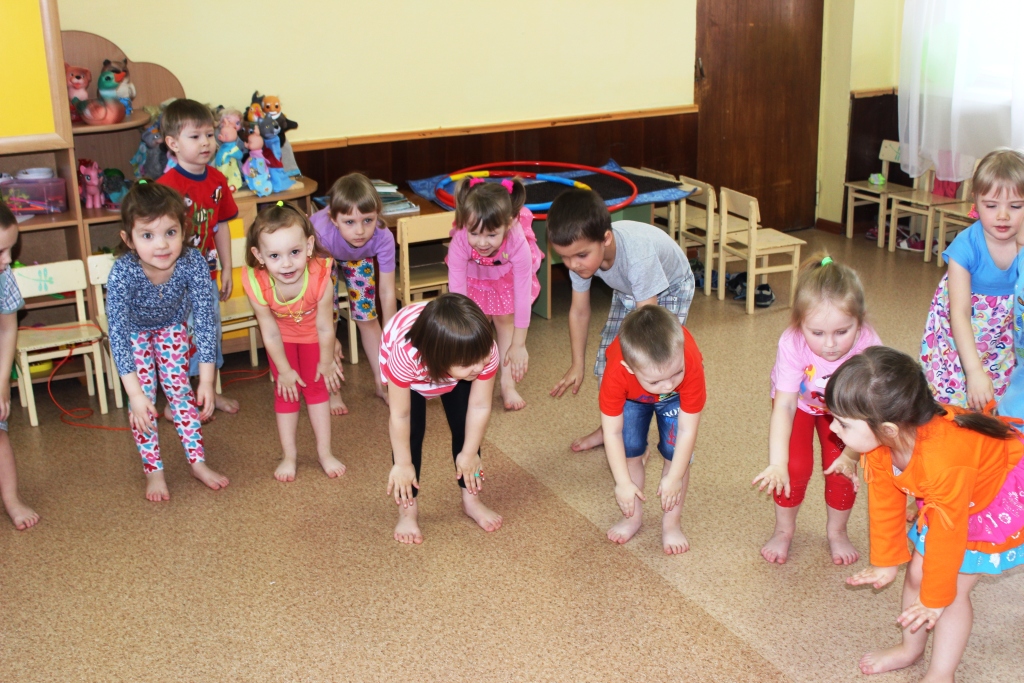 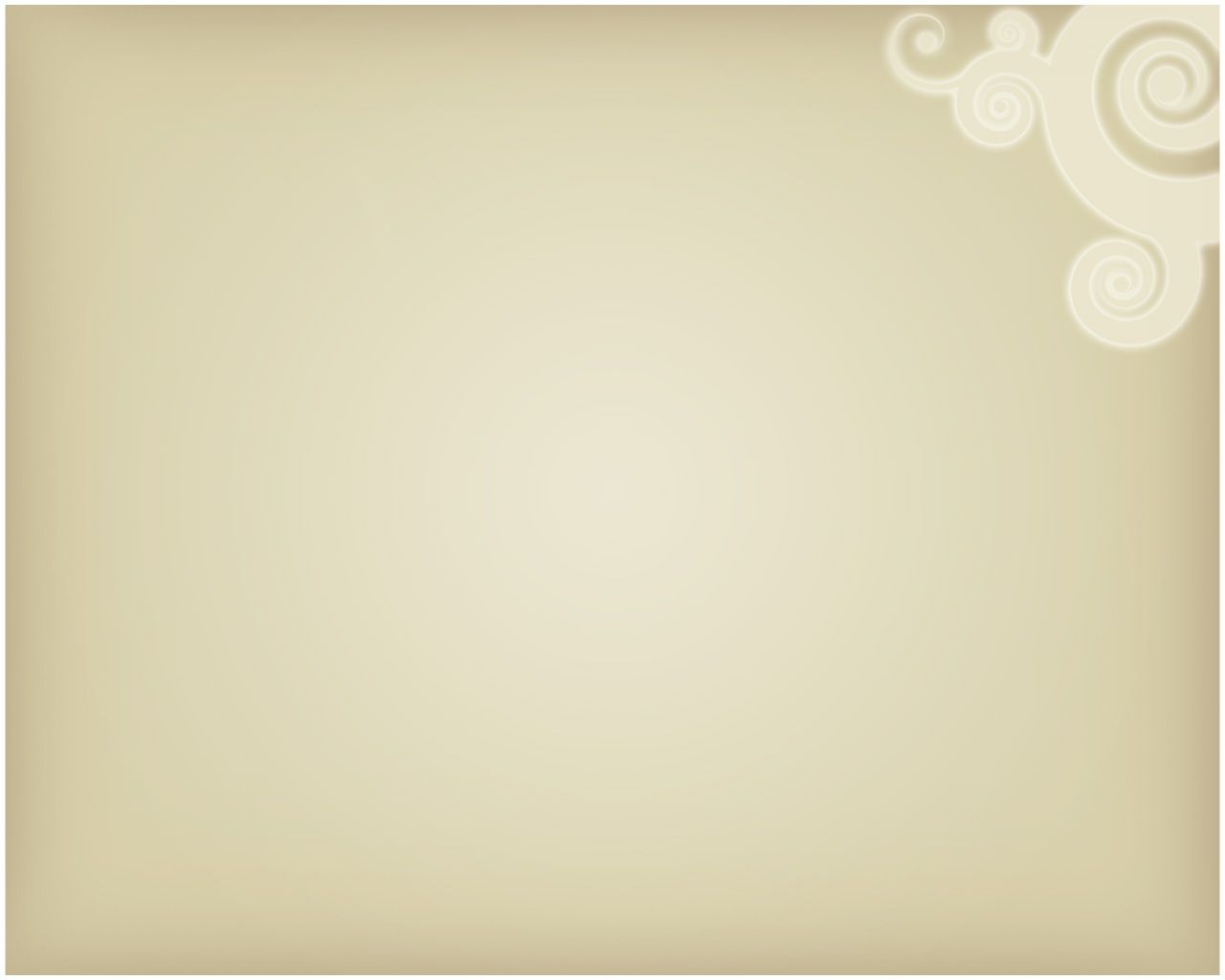 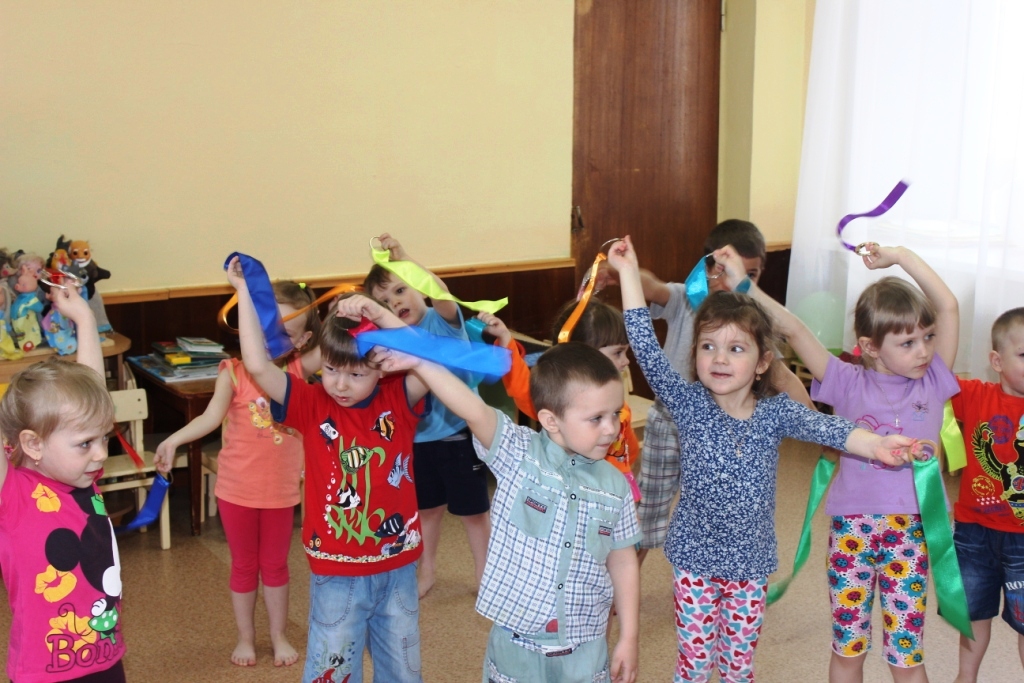 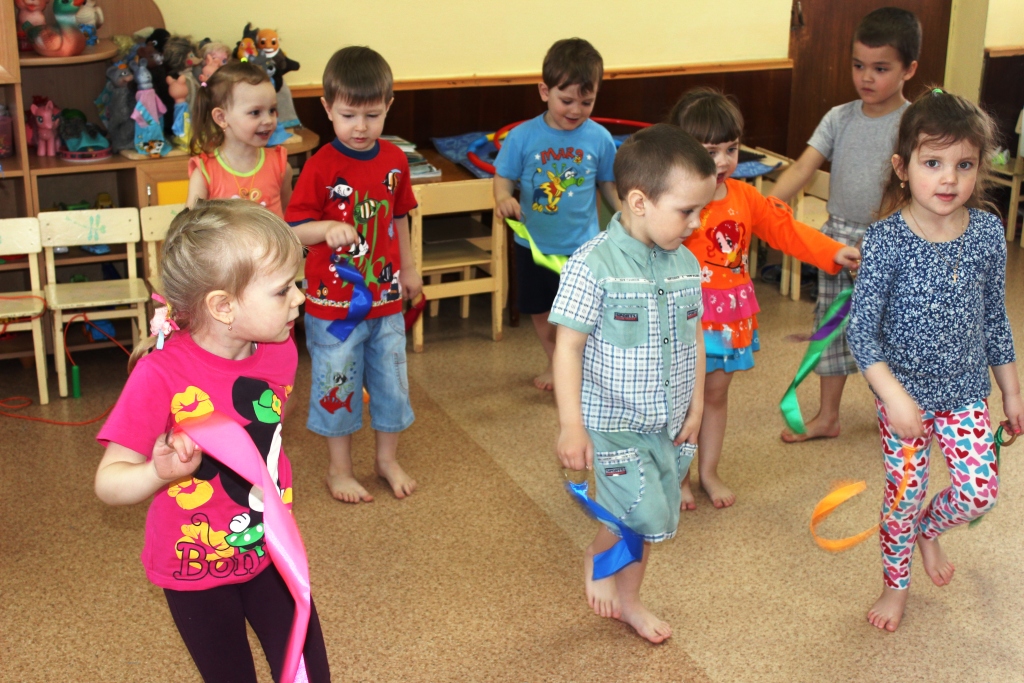 Мы поставили пластинкуИ выходим на разминку.На зарядку, на зарядку,На зарядку становись!
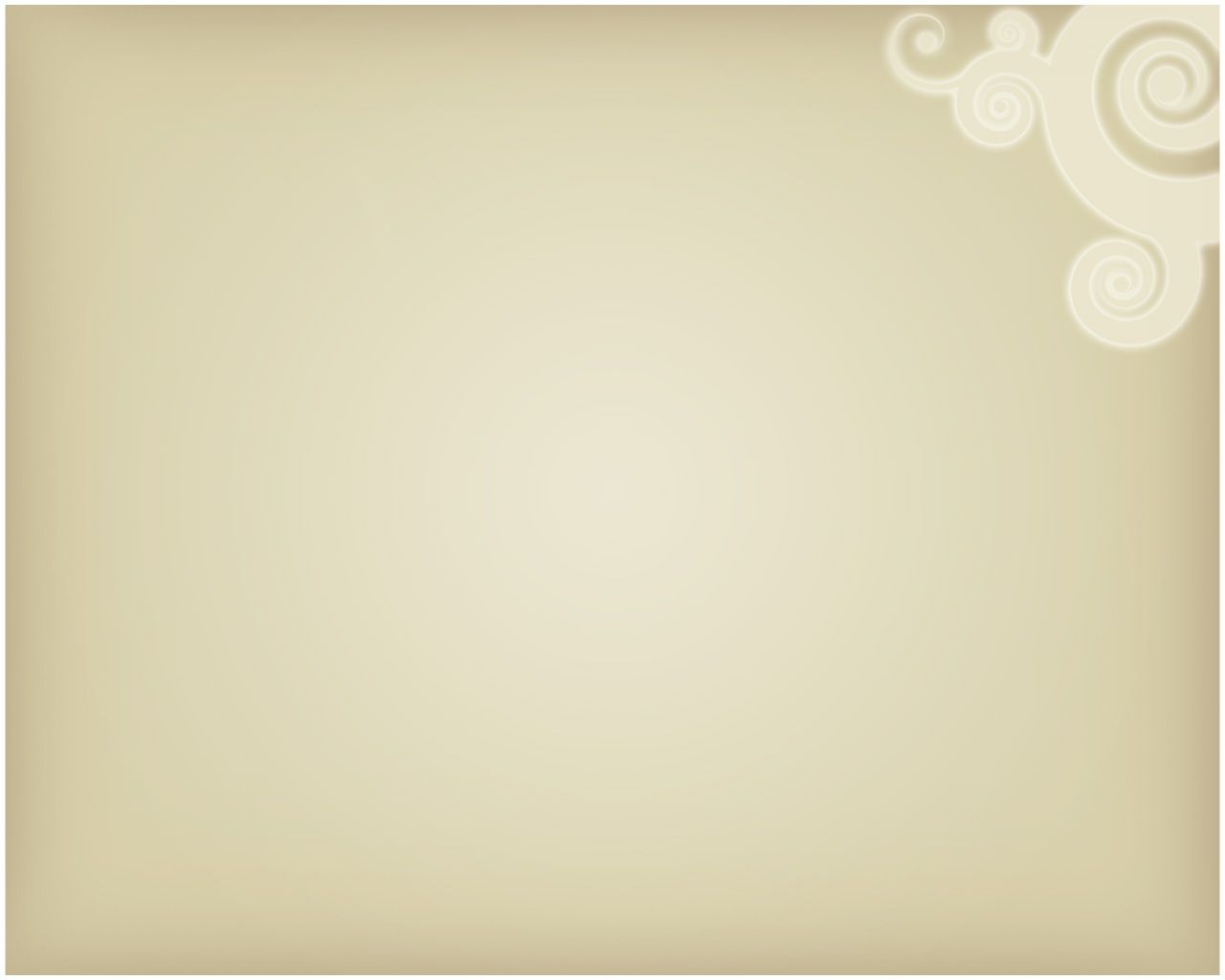 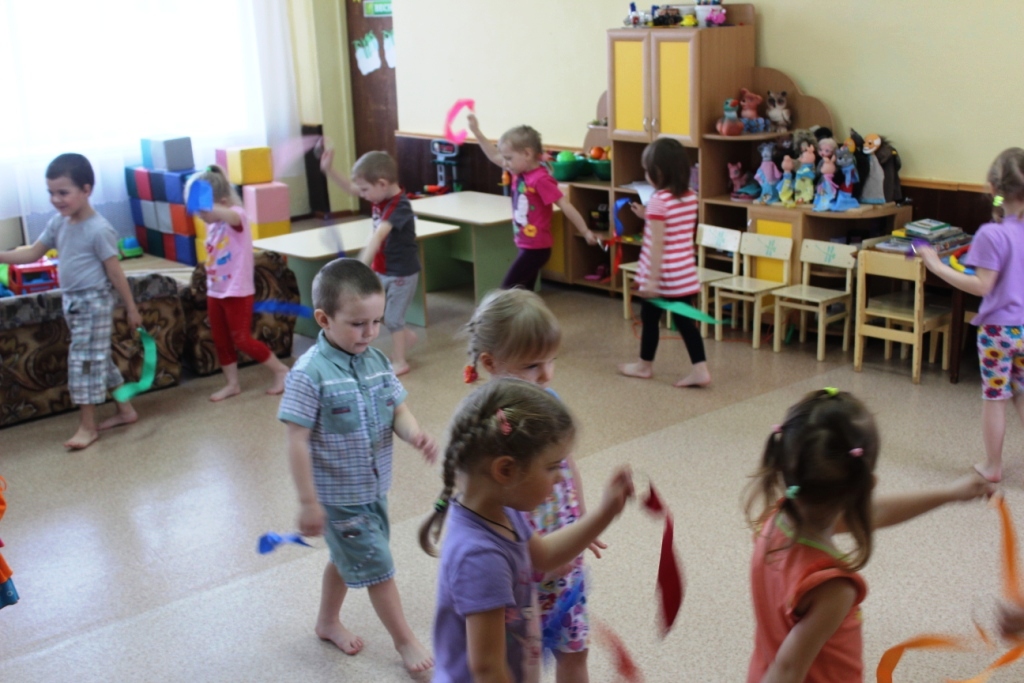 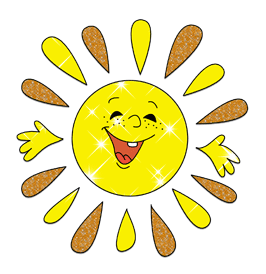 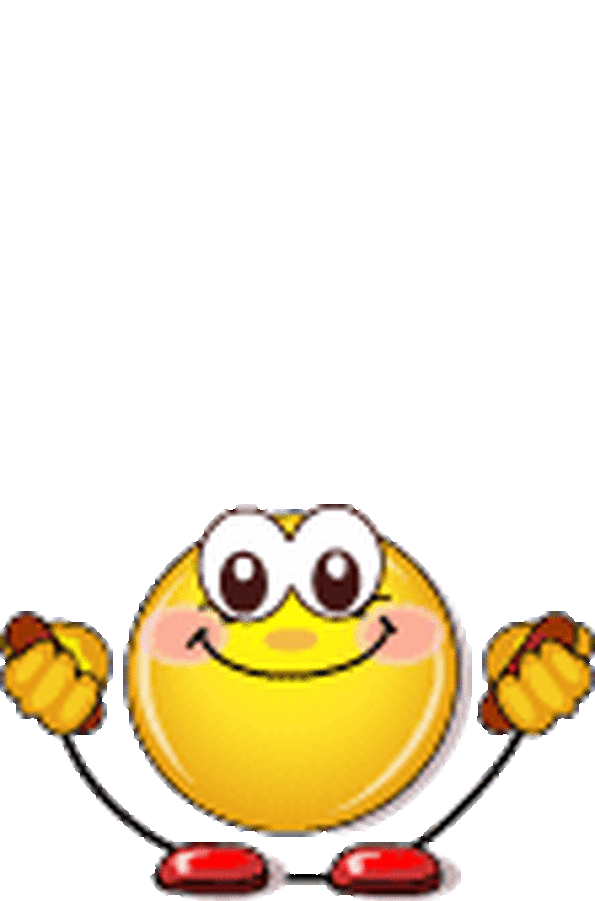 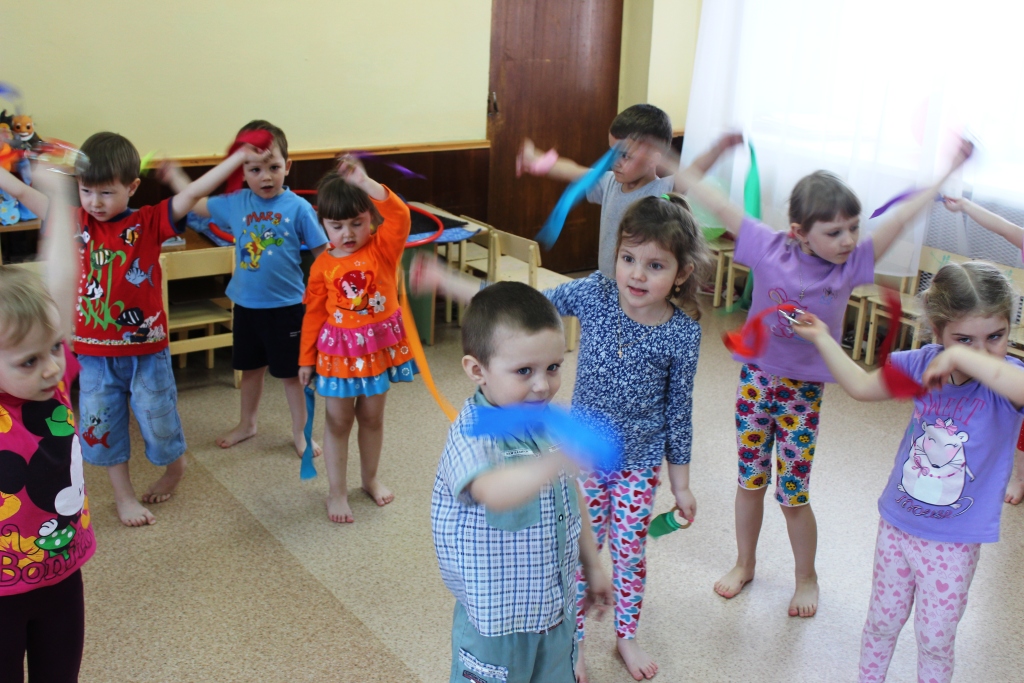 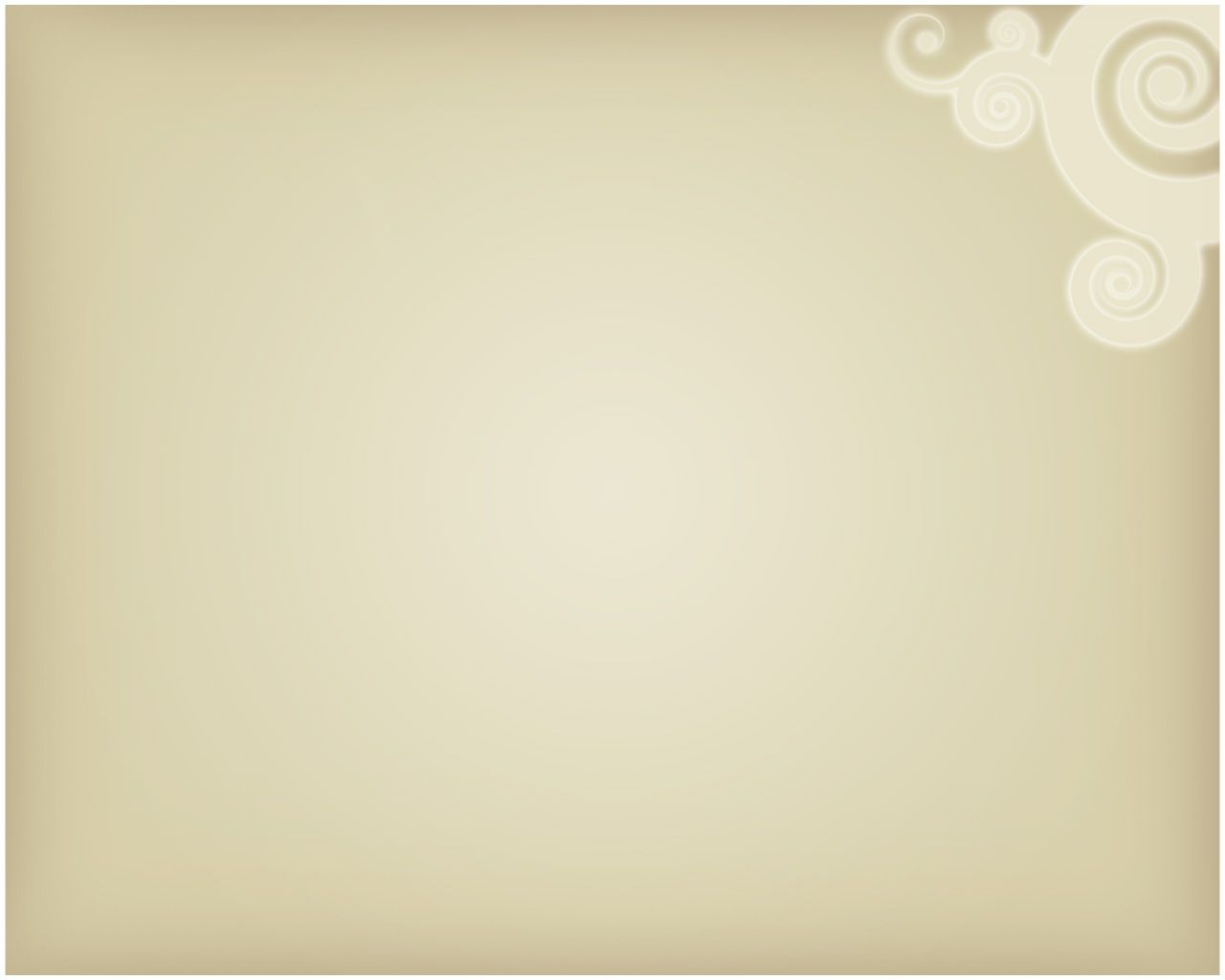 Всемирный день здоровья – это глобальная кампания, которая направлена на привлечение внимания каждого жителя нашей планеты к проблемам здоровья и здравоохранения, с целью проведения совместных действий для защиты здоровья и благополучия людей.
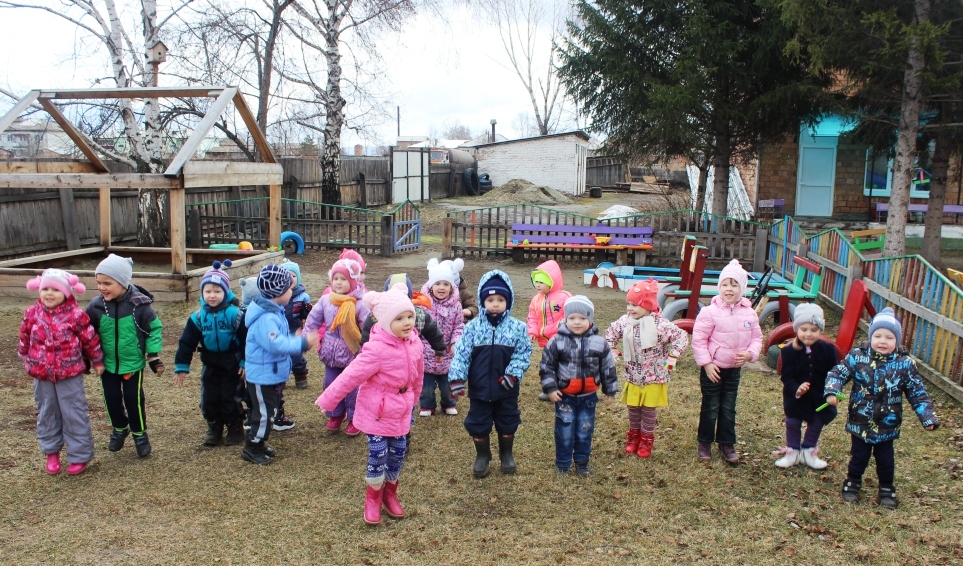 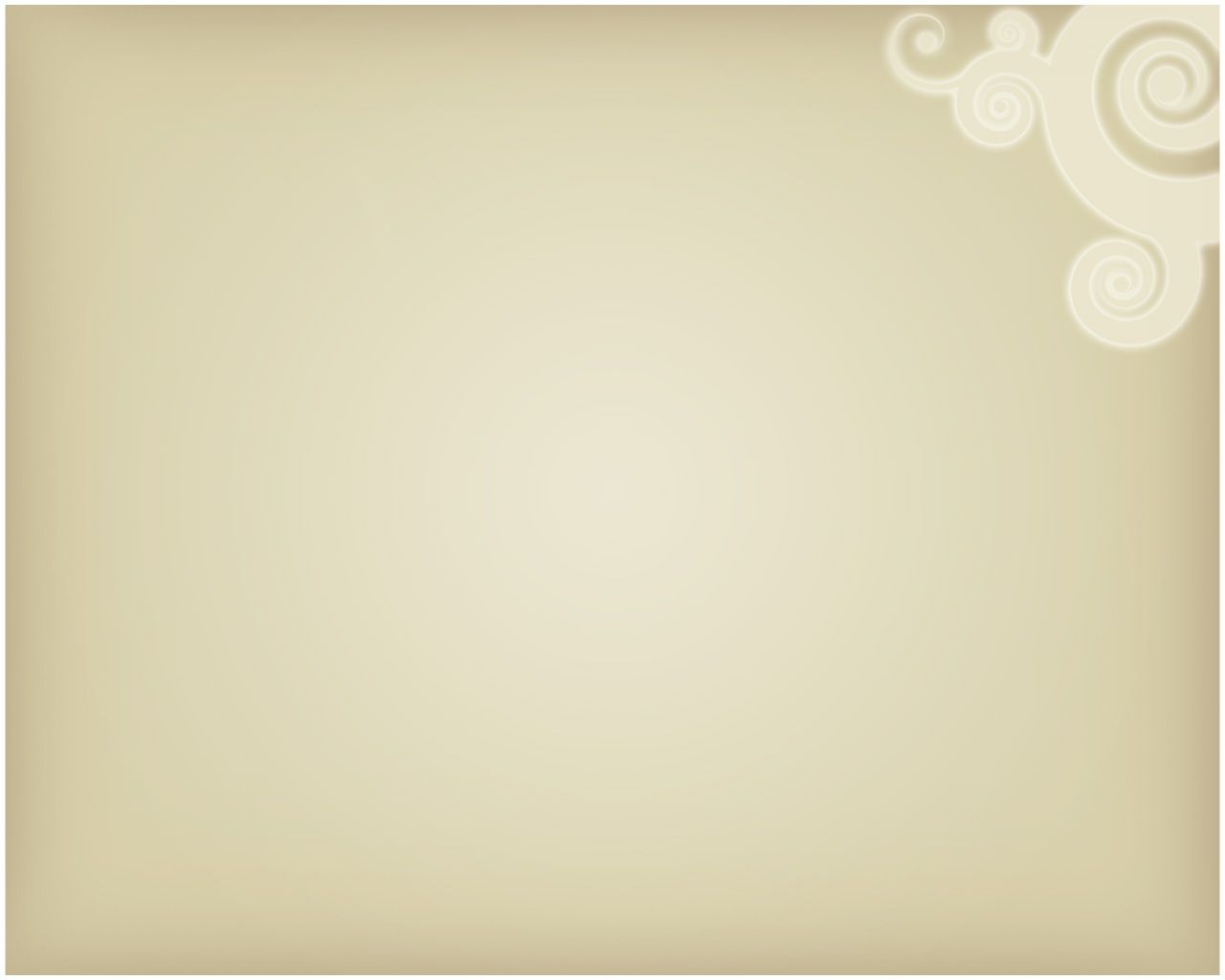 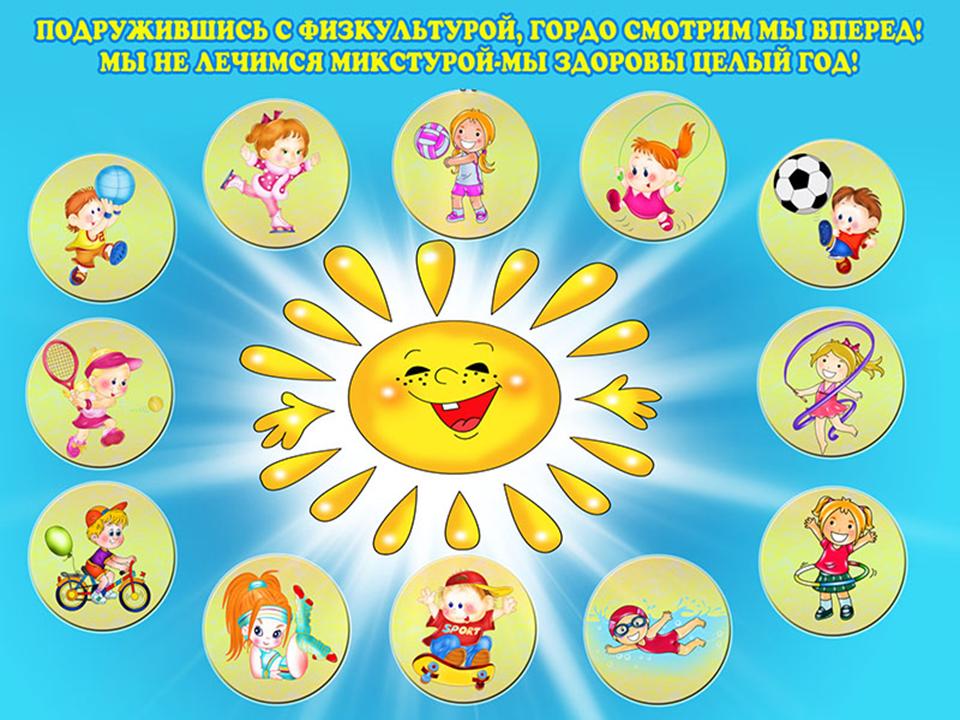